Таблица:
НАЗВАНИЕ
Возможный цвет контура фигуры/изображения :
Возможный вариант оформления  :
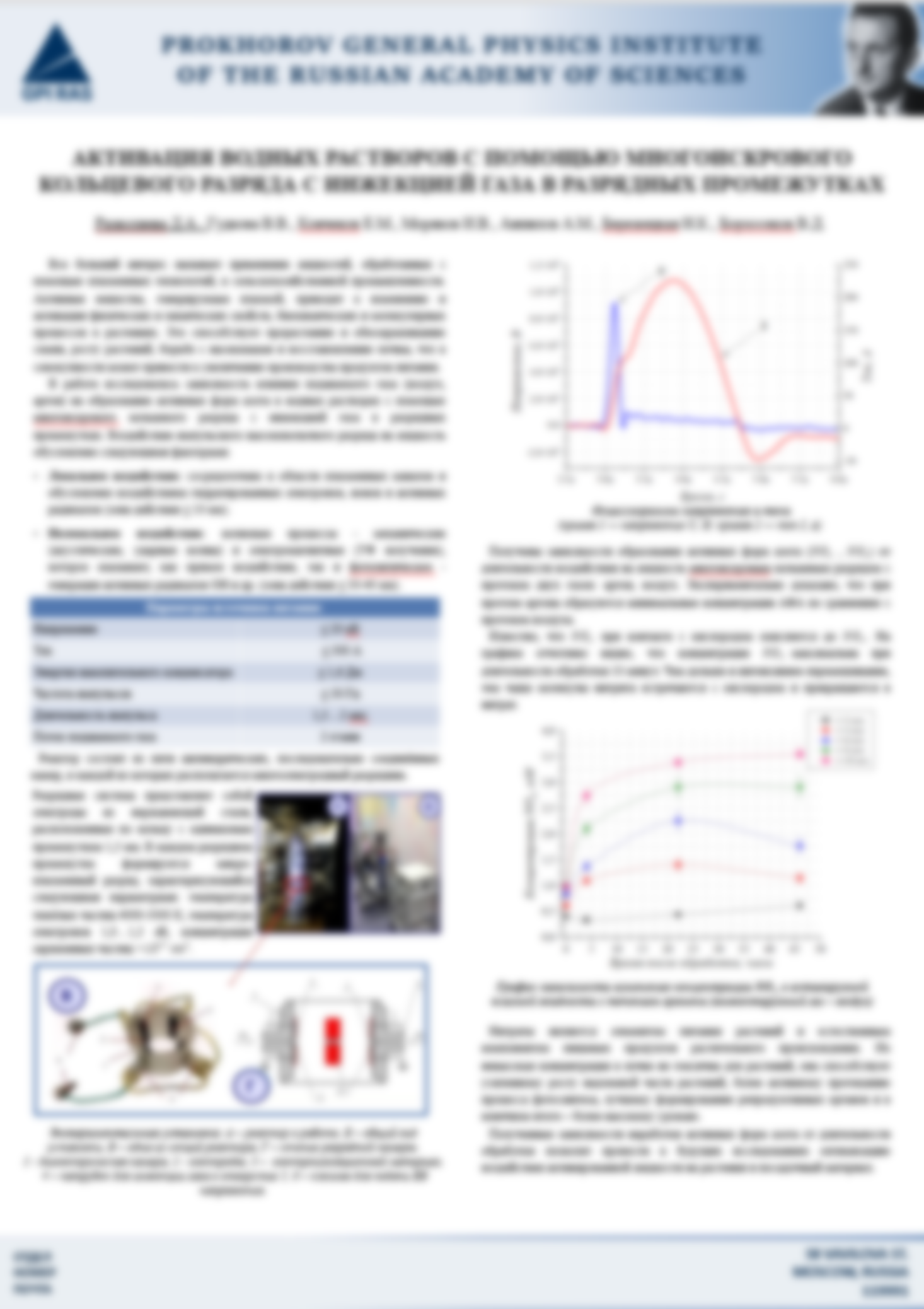 ОТДЕЛ 
НОМЕР 
ПОЧТА
119991, МОСКВА, РОССИЯУЛ. ВАВИЛОВА, 38
Таблица:
НАЗВАНИЕ
Возможный цвет контура фигуры/изображения :
Возможный вариант оформления  :
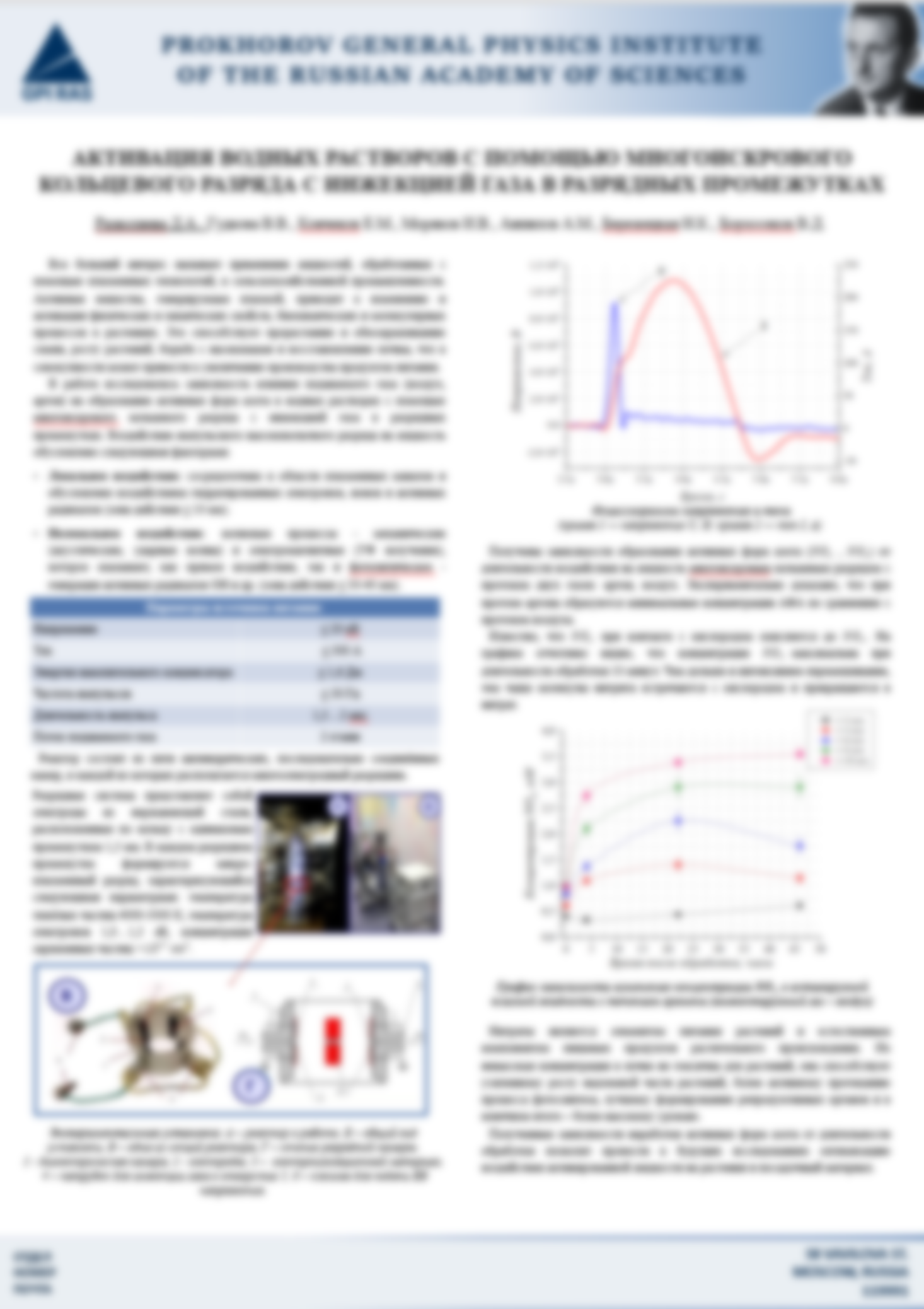 38 VAVILOVA ST.
 MOSCOW, RUSSIA
119991
ОТДЕЛ 
НОМЕР 
ПОЧТА
Таблица:
НАЗВАНИЕ
Возможный цвет контура фигуры/изображения :
Возможный вариант оформления  :
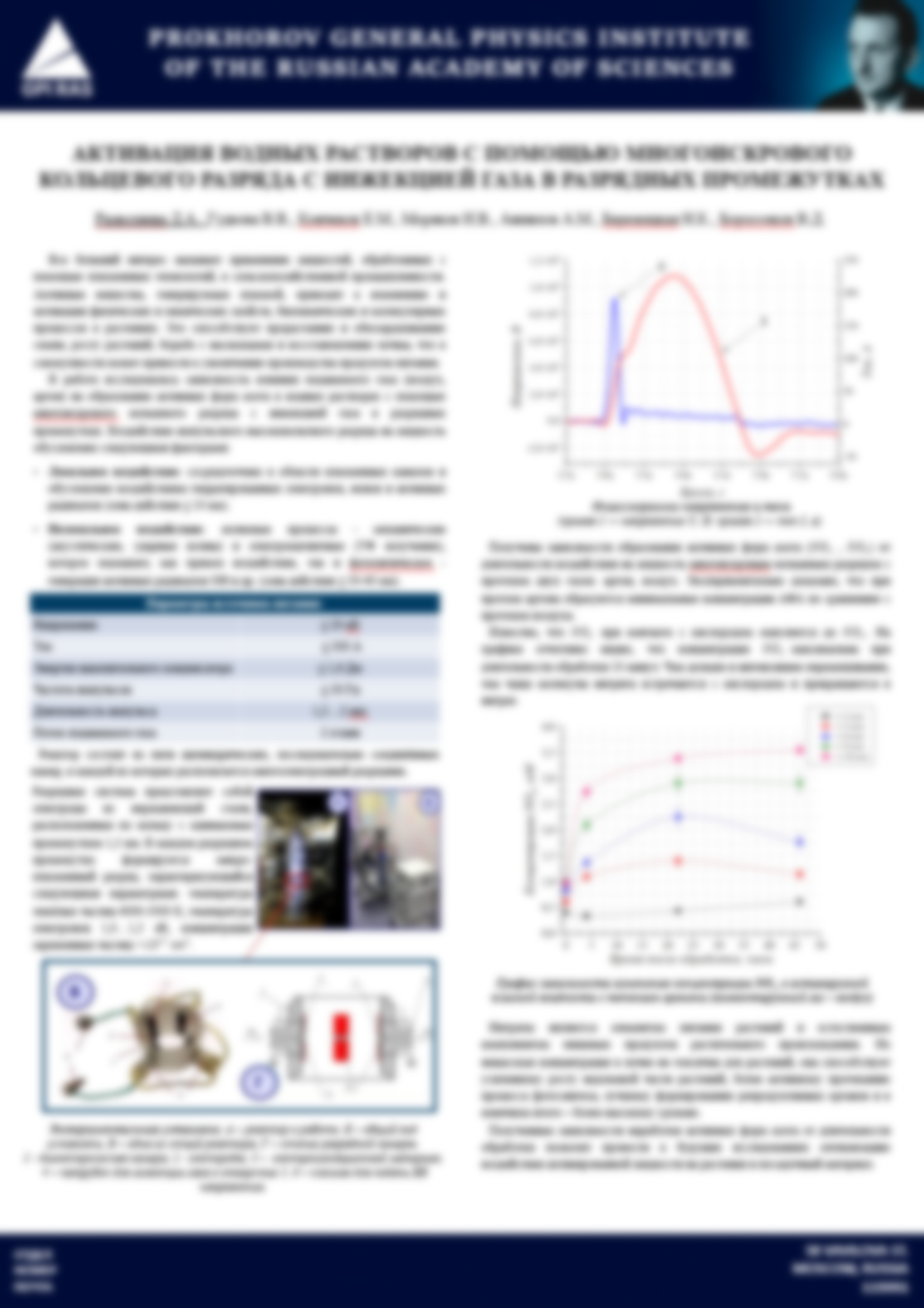 ОТДЕЛ 
НОМЕР 
ПОЧТА
119991, МОСКВА, РОССИЯУЛ. ВАВИЛОВА, 38
Таблица:
НАЗВАНИЕ
Возможный цвет контура фигуры/изображения :
Возможный вариант оформления  :
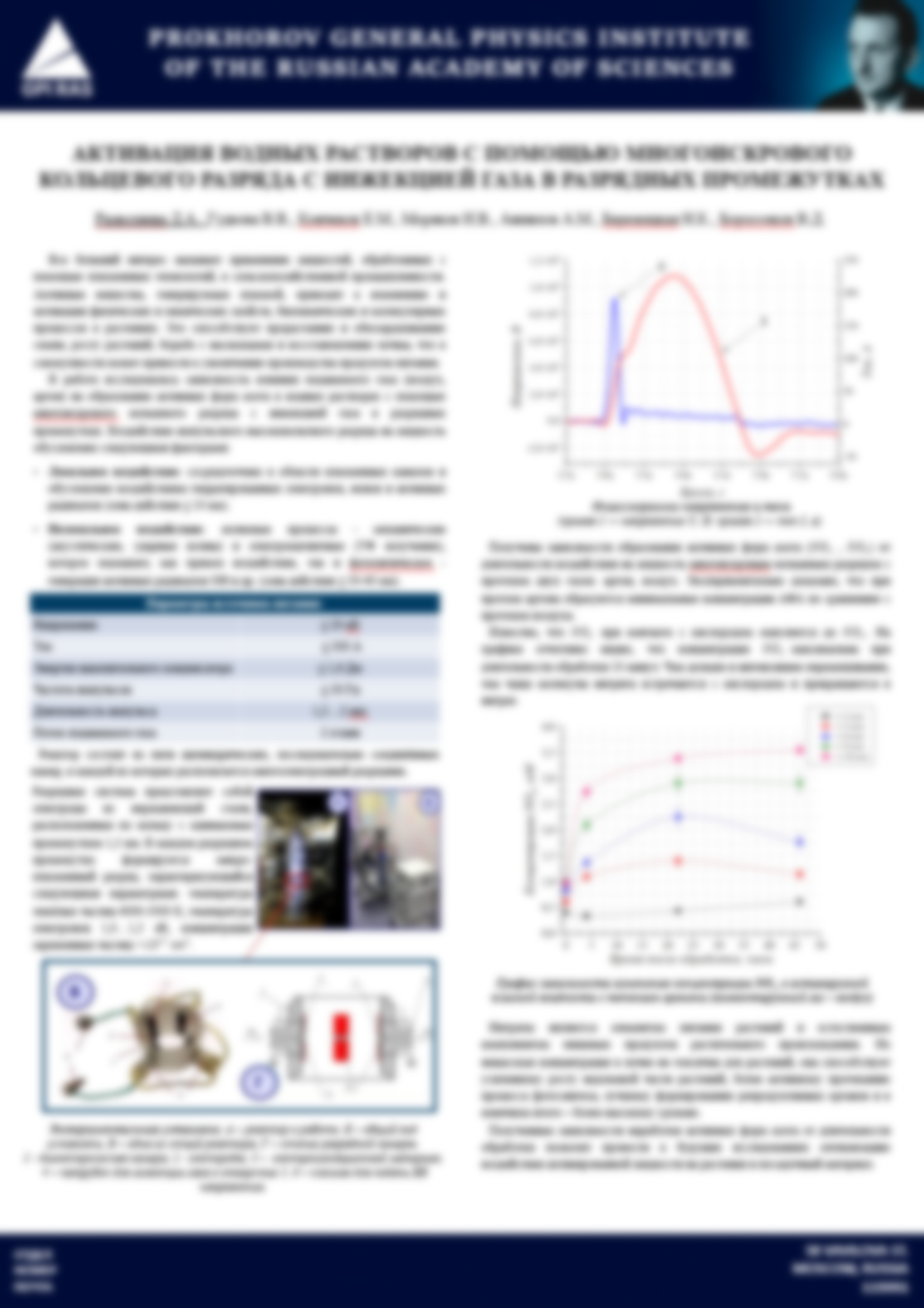 38 VAVILOVA ST.
 MOSCOW, RUSSIA
119991
ОТДЕЛ 
НОМЕР 
ПОЧТА